Statistical Data Analysis
and Anomalies in Particle Physics and Astrophysics
Lecture 2
4th KMI School
Nagoya University
15-17 December 2022
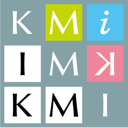 https://www.kmi.nagoya-u.ac.jp/workshop/kmi-school-2022/
Glen Cowan
Physics Department
Royal Holloway, University of London
g.cowan@rhul.ac.uk
www.pp.rhul.ac.uk/~cowan
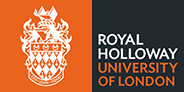 G. Cowan / RHUL Physics
4th KMI School, Nagoya / Lecture 2
1
Outline
Lecture 1:			Probability, Bayes vs. Frequentist
						Frequentist parameter estimation
						Hypothesis tests
→ 	Lecture 2:		  	 p-values
						Confidence limits
						Systematic uncertainties
						Bayesian parameter estimation
	Lecture 3:			Significance, sensitivity
						Bayes factors
						Models for anomalies
G. Cowan / RHUL Physics
4th KMI School, Nagoya / Lecture 2
2
Testing significance / goodness-of-fit
Suppose hypothesis H predicts pdf f (x|H) for a set of
observations x = (x1,...xn).
xj
xobs
ω> = { x : x “more
compatible” with H }
We observe a single point in this space: xobs.
How can we quantify the level of compatibility between the data and the predictions of H?
ω≤ = { x : x “less 
or eq. compatible” 
with H }
Decide what part of 
the data space represents equal or less compatibility  with H than does the point xobs.  (Not unique!)
xi
G. Cowan / RHUL Physics
4th KMI School, Nagoya / Lecture 2
3
p-values
Express level of compatibility between data and hypothesis (sometimes ‘goodness-of-fit’) by giving the p-value for H:
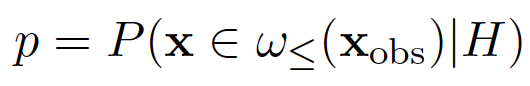 = 	probability, under assumption of H, to observe data 	with equal or lesser compatibility with H relative to the 	data we got. 
= 	probability, under assumption of H, to observe data as      	discrepant with H as the data we got or more so.
Basic idea:  if there is only a very small probability to find data
with even worse (or equal) compatibility, then H is “disfavoured by the data”.
If the p-value is below a user-defined threshold α (e.g. 0.05) then H is rejected (equivalent to hypothesis test of size α as seen earlier).
G. Cowan / RHUL Physics
4th KMI School, Nagoya / Lecture 2
4
p-value of H is not P(H)
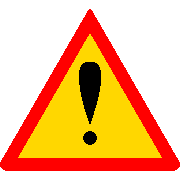 The p-value of H is not the probability that H is true!
In frequentist statistics we don’t talk about P(H) (unless H 
represents a repeatable observation). 
If we do define P(H), e.g., in Bayesian statistics as a degree of belief,  then we need to use Bayes’ theorem to obtain
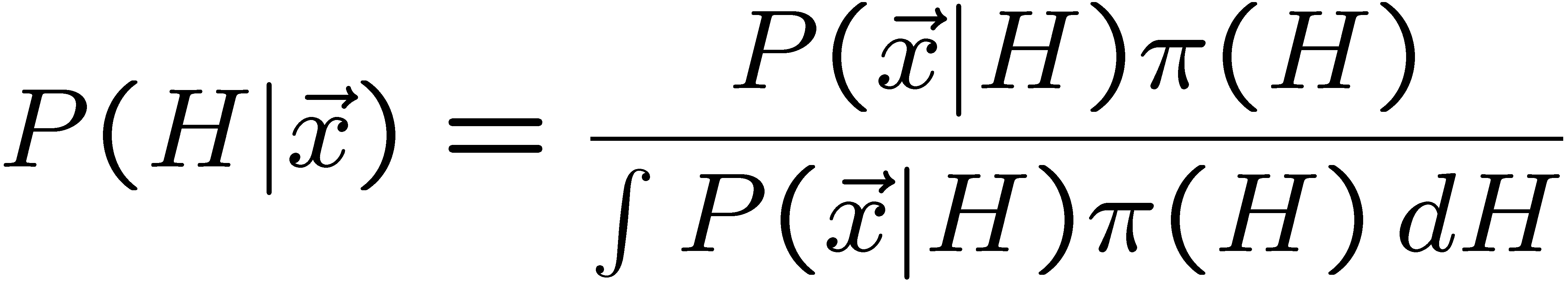 where π(H) is the prior probability for H.
For now stick with the frequentist approach; 
result is p-value, regrettably easy to misinterpret as P(H).
G. Cowan / RHUL Physics
4th KMI School, Nagoya / Lecture 2
5
The Poisson counting experiment
Suppose we do a counting experiment and observe n events.
	Events could be from signal process or from background – 
	we only count the total number.
Poisson model:
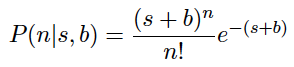 s = mean (i.e., expected) # of signal events
b = mean # of background events
Goal is to make inference about s, e.g.,
     test s = 0 (rejecting H0 ≈ “discovery of signal process”)
     test all non-zero s  (values not rejected =  confidence interval)
In both cases need to ask what is relevant alternative hypothesis.
G. Cowan / RHUL Physics
4th KMI School, Nagoya / Lecture 2
6
Poisson counting experiment: discovery p-value
Suppose b = 0.5 (known), and we observe nobs = 5.  
Should we claim evidence for a new discovery?  
    Give p-value for hypothesis s = 0, suppose relevant alt. is s > 0.
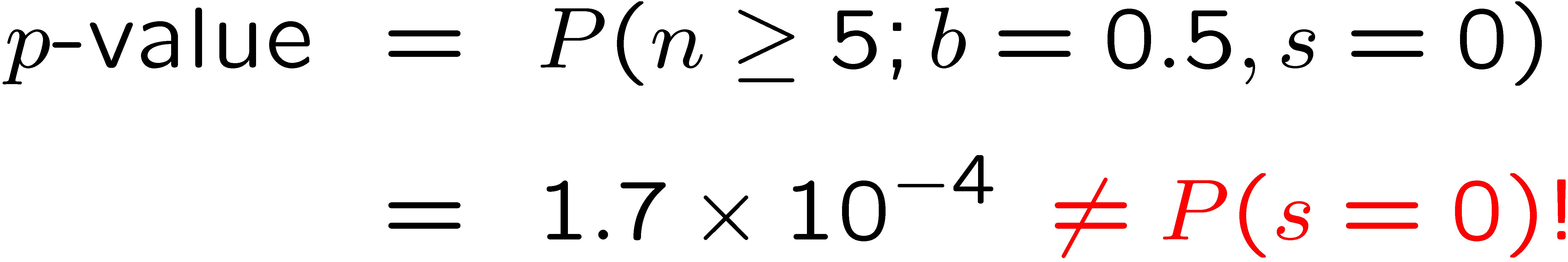 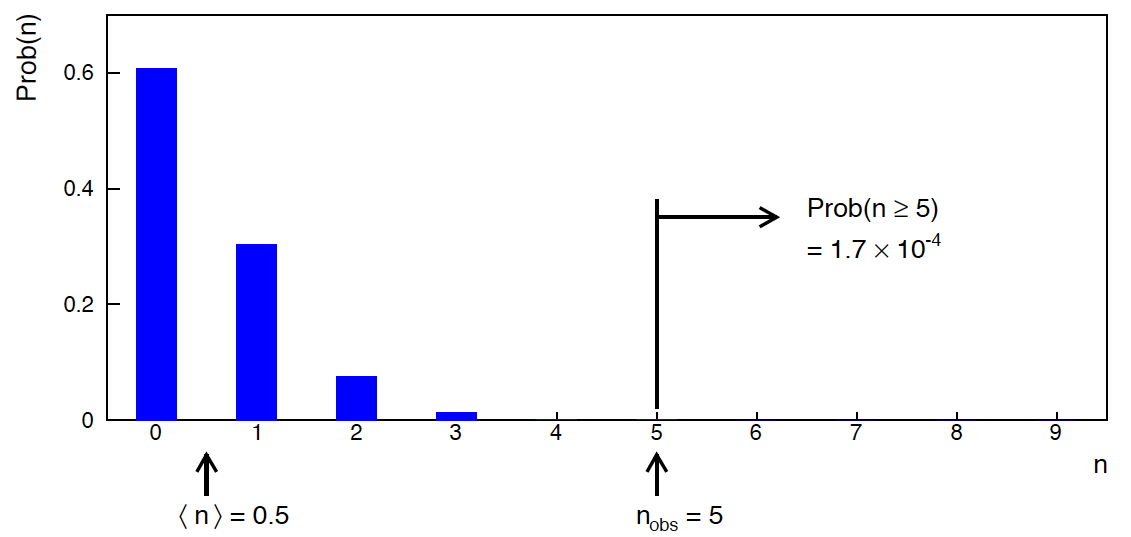 G. Cowan / RHUL Physics
4th KMI School, Nagoya / Lecture 2
7
Significance from p-value
Often define significance Z as the number of standard deviations
that a Gaussian variable would fluctuate in one direction
to give the same p-value.
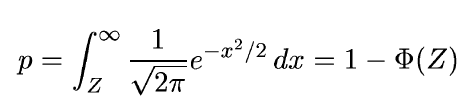 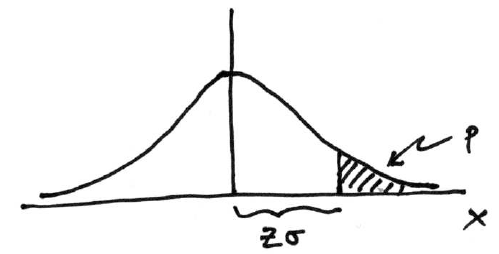 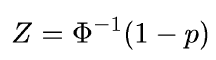 in ROOT:
p = 1 - TMath::Freq(Z)
Z = TMath::NormQuantile(1-p)
in python (scipy.stats):
p = 1 - norm.cdf(Z) = norm.sf(Z)
Z = norm.ppf(1-p)
Result Z is a “number of sigmas”.  Note this does not mean that 
the original data was Gaussian distributed.
G. Cowan / RHUL Physics
4th KMI School, Nagoya / Lecture 2
8
Poisson counting experiment: discovery significance
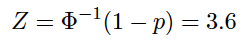 Equivalent significance for p = 1.7 × 10-4:
Often claim discovery if Z > 5 (p < 2.9 × 10-7, i.e., a “5-sigma effect”)
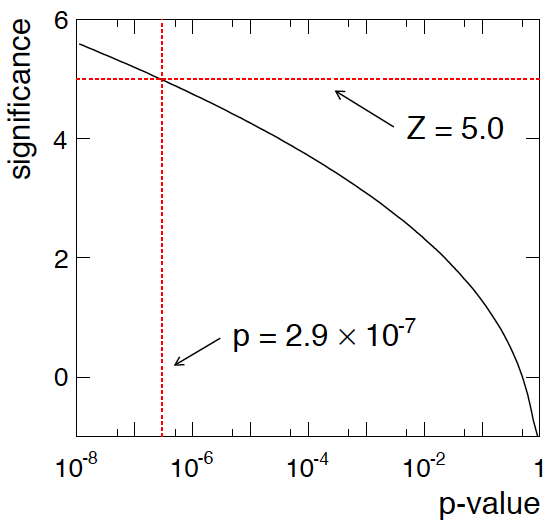 In fact this tradition should be revisited:  p-value intended to quantify probability of a signal-like fluctuation assuming background only; not intended to cover, e.g., hidden systematics, plausibility signal model, compatibility of data with signal, “look-elsewhere effect” 
(~multiple testing), etc.
G. Cowan / RHUL Physics
4th KMI School, Nagoya / Lecture 2
9
Confidence intervals by inverting a test
In addition to a ‘point estimate’ of a parameter we should report 
an interval reflecting its statistical uncertainty.  
Confidence intervals for a parameter θ can be found by 
defining a test of the hypothesized value θ (do this for all θ): 
	Specify values of the data that are ‘disfavoured’ by θ 
	(critical region) such that P(data in critical region|θ) ≤ α 
	for a prespecified α, e.g., 0.05 or 0.1.
	If data observed in the critical region, reject the value θ.
Now invert the test to define a confidence interval as:
	set of θ values that are not rejected in a test of size α  
	(confidence level CL is 1- α).
G. Cowan / RHUL Physics
4th KMI School, Nagoya / Lecture 2
10
Relation between confidence interval and p-value
Equivalently we can consider a significance test for each
hypothesized value of θ, resulting in a p-value, pθ.  

	If pθ ≤ α, then we reject θ. 

The confidence interval at CL = 1 – α consists of those values of 
θ  that are not rejected.
E.g. an upper limit on θ is the greatest value for which pθ > α. 
	In practice find by setting pθ = α and solve for θ.
For a multidimensional parameter space θ = (θ1,... θM) use same idea – result is a confidence “region” with boundary determined by pθ = α.
G. Cowan / RHUL Physics
4th KMI School, Nagoya / Lecture 2
11
Coverage probability of confidence interval
If the true value of θ is rejected, then it’s not in the confidence interval.  The probability for this is by construction (equality for continuous data):
		P(reject θ|θ) ≤ α = type-I error rate
Therefore, the probability for the interval to contain or “cover” θ is
		P(conf. interval “covers” θ|θ) ≥ 1 – α
This assumes that the set of θ values considered includes the true value, i.e., it assumes the composite hypothesis P(x|H,θ).
G. Cowan / RHUL Physics
4th KMI School, Nagoya / Lecture 2
12
Frequentist upper limit on Poisson parameter
Consider again the case of observing n ~ Poisson(s + b).
Suppose b = 4.5, nobs = 5.  Find upper limit on s at 95% CL.
Relevant alternative is s = 0 (critical region at low n)
p-value of hypothesized s is P(n ≤ nobs; s, b)
Upper limit sup at CL = 1 – α found from
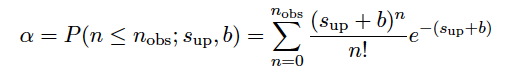 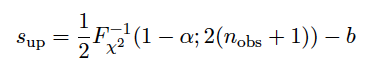 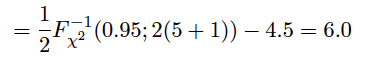 G. Cowan / RHUL Physics
4th KMI School, Nagoya / Lecture 2
13
n ~ Poisson(s+b):  frequentist upper limit on s
For low fluctuation of n, formula can give negative result for sup; i.e. confidence interval is empty;  all values of s ≥ 0 have ps ≤ α.
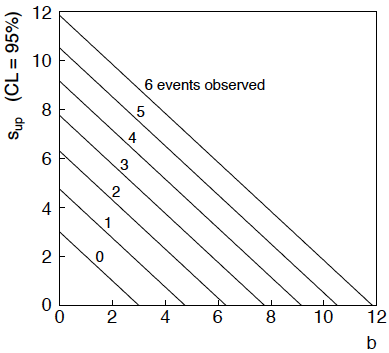 G. Cowan / RHUL Physics
4th KMI School, Nagoya / Lecture 2
14
Limits near a boundary of the parameter space
Suppose e.g. b = 2.5 and we observe n = 0.  
If we choose CL = 0.9, we find from the formula for sup
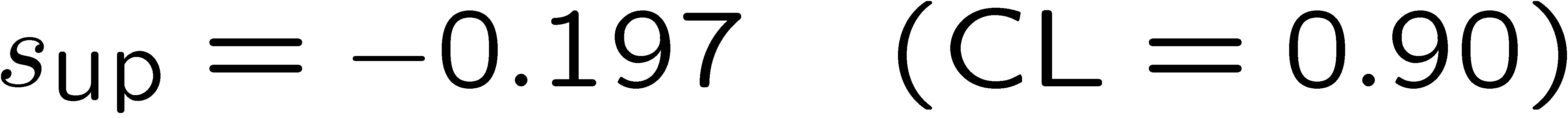 Physicist:  
	We already knew s ≥ 0 before we started; can’t use negative 
	upper limit to report result of expensive experiment!
Statistician:
	The interval is designed to cover the true value only 90%
	of the time — this was clearly not one of those times.
Not uncommon dilemma when testing parameter values for which
one has very little experimental sensitivity, e.g., very small s.
G. Cowan / RHUL Physics
4th KMI School, Nagoya / Lecture 2
15
Expected limit for s = 0
Physicist:  I should have used CL = 0.95 — then sup = 0.496
Even better:  for CL = 0.917923 we get sup = 10-4 !
Reality check:  with b = 2.5, typical Poisson fluctuation in n is
at least √2.5 = 1.6.  How can the limit be so low?
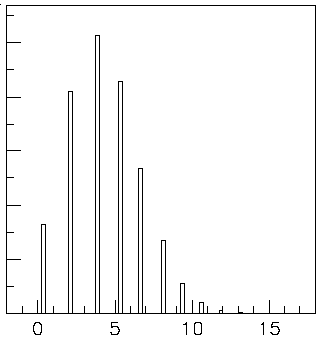 Look at the mean limit for the 
no-signal hypothesis (s = 0)
(sensitivity).
Distribution of 95% CL limits
with b = 2.5, s = 0.
Mean upper limit = 4.44
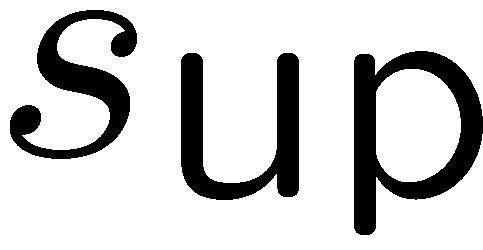 G. Cowan / RHUL Physics
4th KMI School, Nagoya / Lecture 2
16
The Bayesian approach to limits
In Bayesian statistics need to start with ‘prior pdf’ π(θ), this 
reflects degree of belief about θ before doing the experiment.
Bayes’ theorem tells how our beliefs should be updated in
light of the data x:
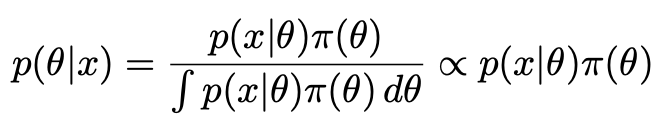 Integrate posterior pdf  p(θ|x) to give interval with any desired
probability content.  
For e.g. n ~ Poisson(s+b), 95% CL upper limit on s from
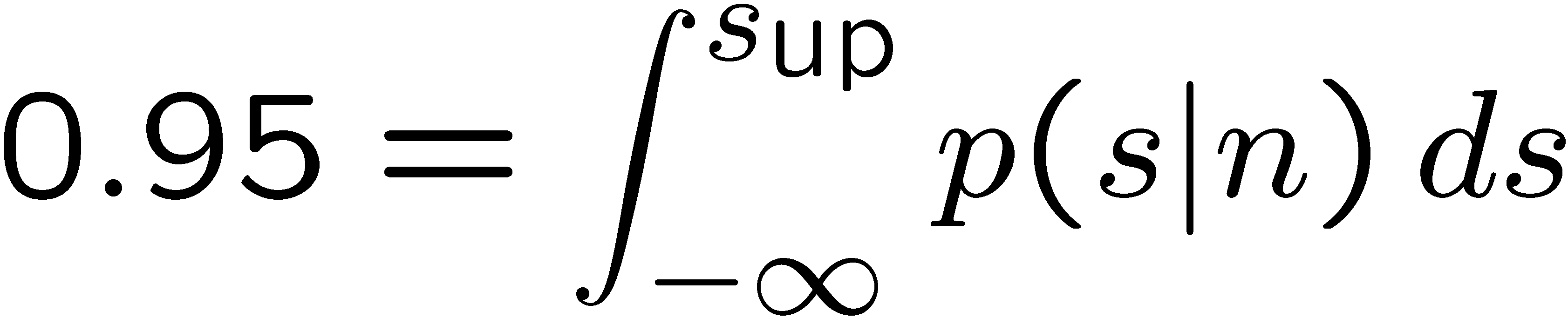 G. Cowan / RHUL Physics
4th KMI School, Nagoya / Lecture 2
17
Bayesian prior for Poisson parameter
Include knowledge that s ≥ 0 by setting prior π(s) = 0 for s < 0.
Could try to reflect ‘prior ignorance’ with e.g.
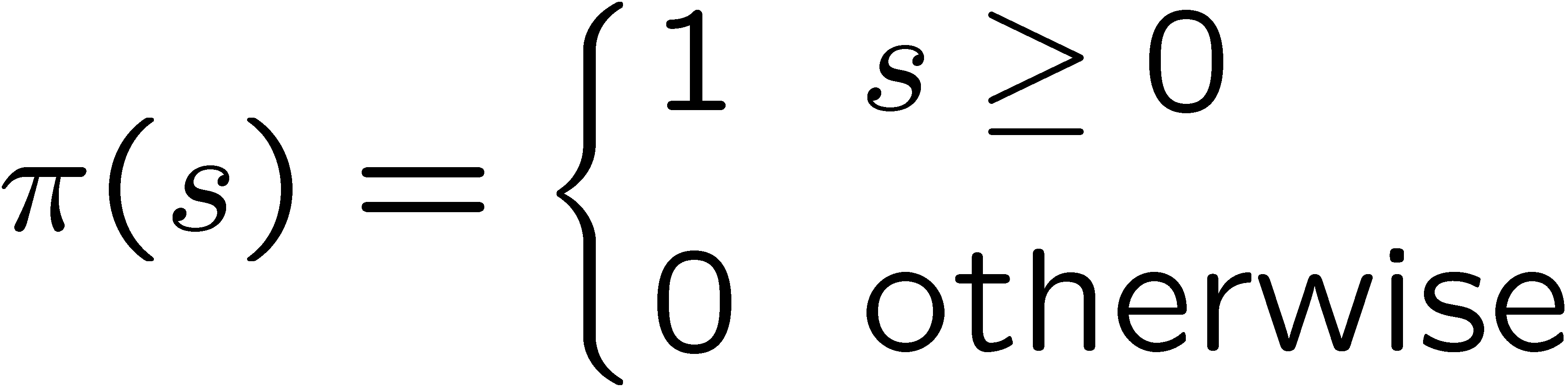 Not normalized; can be OK provided p(n|s) dies off quickly for large s.
Not invariant under change of parameter — if we had used instead a flat prior for a nonlinear function of s, then this would imply a non-flat prior for s.
Doesn’t really reflect a reasonable degree of belief, but often used as a point of reference; or viewed as a recipe for producing an interval whose frequentist properties can be studied (e.g., coverage probability, which will depend on true s).
G. Cowan / RHUL Physics
4th KMI School, Nagoya / Lecture 2
18
Bayesian upper limit with flat prior for s
Put Poisson likelihood and flat prior into Bayes’ theorem:
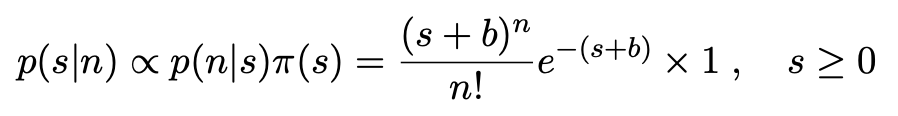 Normalize to unit area:
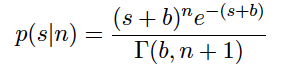 upper incomplete
gamma function
Upper limit sup determined by
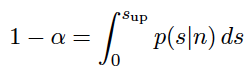 G. Cowan / RHUL Physics
4th KMI School, Nagoya / Lecture 2
19
Bayesian interval with flat prior for s
Solve to find limit sup:
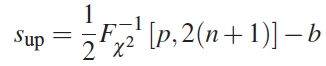 where
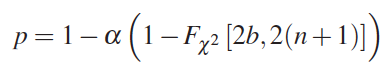 For special case b = 0, Bayesian upper limit with flat prior
numerically same as one-sided frequentist case (‘coincidence’).
G. Cowan / RHUL Physics
4th KMI School, Nagoya / Lecture 2
20
Bayesian interval with flat prior for s
For b > 0 Bayesian limit is everywhere greater than the (one sided) frequentist upper limit.
Never goes negative.  Doesn’t depend on b if n = 0.
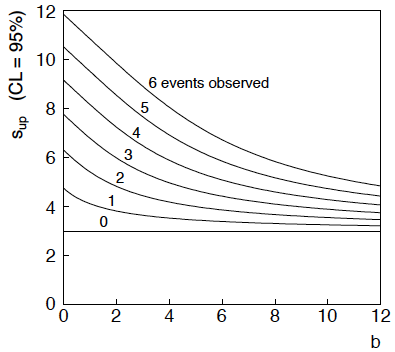 G. Cowan / RHUL Physics
4th KMI School, Nagoya / Lecture 2
21
Approximate confidence intervals/regions from the likelihood function
Suppose we test parameter value(s) θ = (θ1, ..., θN)  using the ratio
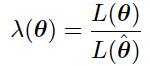 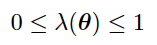 Lower λ(θ) means worse agreement between data and hypothesized θ.  Equivalently, usually define
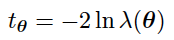 so higher tθ means worse agreement between θ and the data.
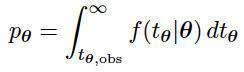 p-value of θ therefore
need pdf
G. Cowan / RHUL Physics
4th KMI School, Nagoya / Lecture 2
22
Confidence region from Wilks’ theorem
Wilks’ theorem says (in large-sample limit and provided 
certain conditions hold...)
chi-square dist. with # d.o.f. = 
# of components in θ = (θ1, ..., θN).
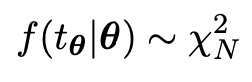 Assuming this holds, the p-value is
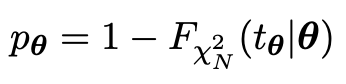 ← set equal to α
To find boundary of confidence region set pθ = α and solve for tθ:
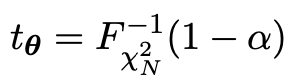 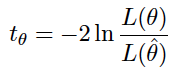 Recall also
G. Cowan / RHUL Physics
4th KMI School, Nagoya / Lecture 2
23
Confidence region from Wilks’ theorem (cont.)
i.e., boundary of confidence region in θ space is where
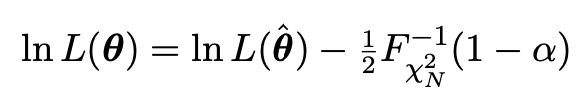 For example, for 1 – α = 68.3% and n = 1 parameter,
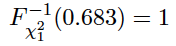 and so the 68.3% confidence level interval is determined by
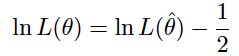 Same as recipe for finding the estimator’s standard deviation, i.e.,
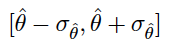 is a 68.3% CL confidence interval.
G. Cowan / RHUL Physics
4th KMI School, Nagoya / Lecture 2
24
Example of interval from ln L(θ)
For N=1 parameter, CL = 0.683, Qα = 1.
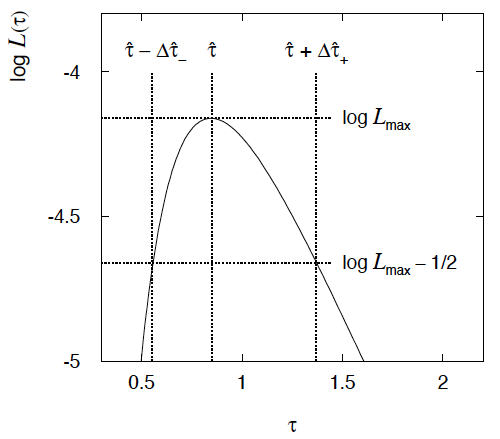 Our exponential 
example, now with
only n = 5 events.
Can report ML estimate
with approx. confidence
interval from ln Lmax – 1/2
as “asymmetric error bar”:
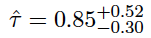 G. Cowan / RHUL Physics
4th KMI School, Nagoya / Lecture 2
25
Multiparameter case
For increasing number of parameters, CL = 1 – α decreases for
confidence region determined by a given
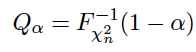 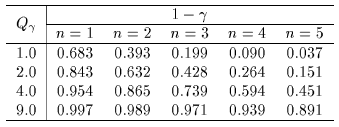 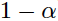 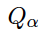 ← # of par.
G. Cowan / RHUL Physics
4th KMI School, Nagoya / Lecture 2
26
Multiparameter case (cont.)
Equivalently, Qα increases with n for a given CL = 1 – α.
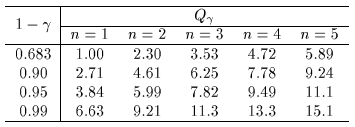 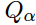 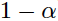 ← # of par.
G. Cowan / RHUL Physics
4th KMI School, Nagoya / Lecture 2
27
Systematic uncertainties and nuisance parameters
P (x|μ)
In general, our model of the data is not perfect:
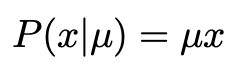 model:
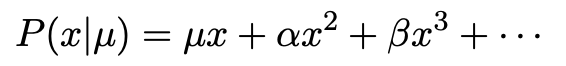 truth:
x
Can improve model by including 
additional adjustable parameters.
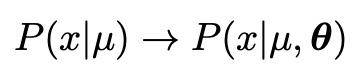 Nuisance parameter ↔ systematic uncertainty. Some point in the
parameter space of the enlarged model should be “true”.  
Presence of nuisance parameter decreases sensitivity of analysis
to the parameter of interest (e.g., increases variance of estimate).
G. Cowan / RHUL Physics
4th KMI School, Nagoya / Lecture 2
28
Profile Likelihood
Suppose we have a likelihood L(μ,θ) = P(x|μ,θ) with  N parameters of interest μ = (μ1,..., μN) and M nuisance parameters θ = (θ1,..., θM).  The “profiled” (or “constrained”) values of θ are:
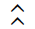 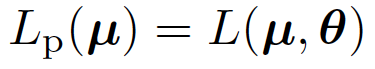 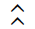 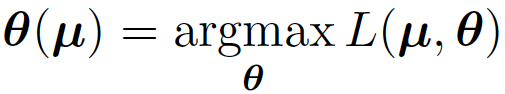 and the profile likelihood is:
The profile likelihood depends only on the parameters of interest; the nuisance parameters are replaced by their profiled values.
The profile likelihood can be used to obtain confidence intervals/regions for the parameters of interest in the same way as one would for all of the parameters from the full likelihood.
G. Cowan / RHUL Physics
4th KMI School, Nagoya / Lecture 2
29
Example:  fitting a straight line
Data:

Model:  yi independent and all follow yi  ~ Gauss(μ(xi ), σi )
	

assume xi and σi known.
Goal:  estimate θ0 
Here suppose we don’t care 
about θ1 (example of a 
“nuisance parameter”)
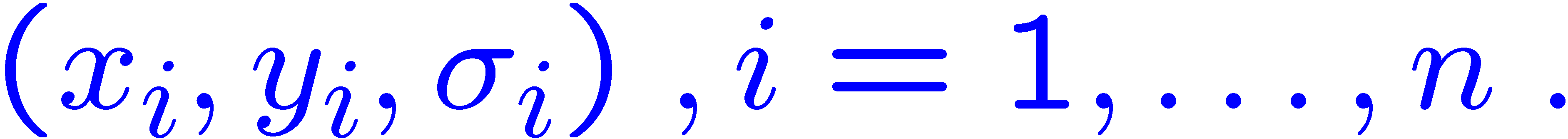 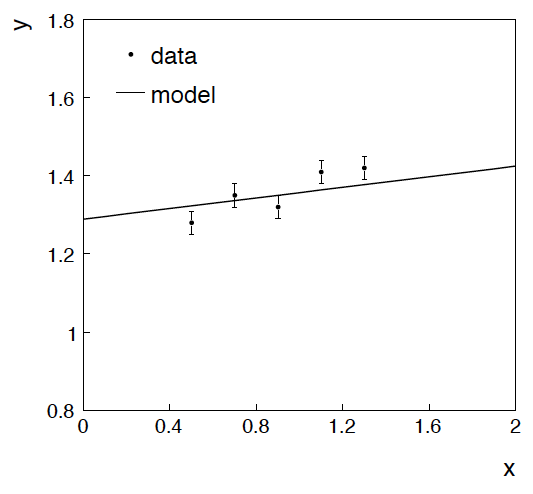 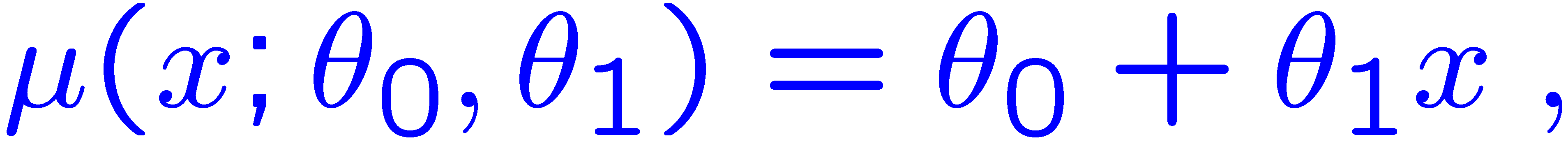 G. Cowan / RHUL Physics
4th KMI School, Nagoya / Lecture 2
30
Maximum likelihood fit with Gaussian data
In this example, the yi are assumed independent, so the
likelihood function is a product of Gaussians:
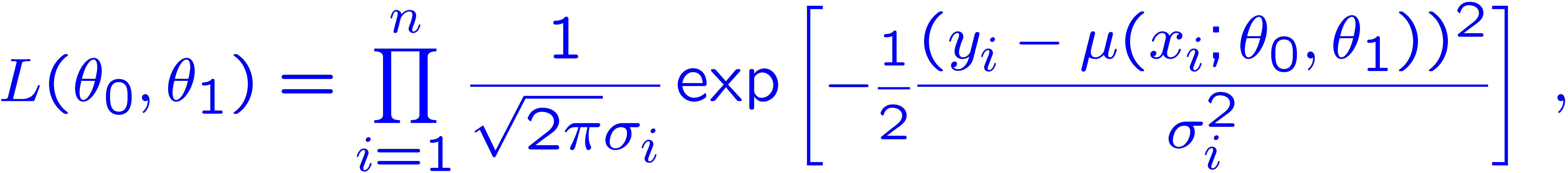 Maximizing the likelihood is here equivalent to minimizing
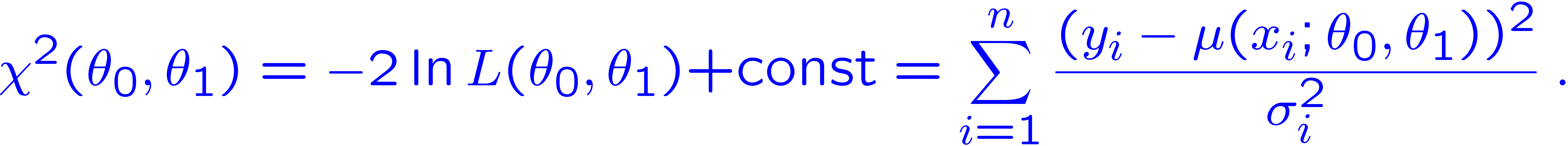 i.e., for Gaussian data, ML same as Method of Least Squares (LS)
G. Cowan / RHUL Physics
4th KMI School, Nagoya / Lecture 2
31
θ1 known a priori
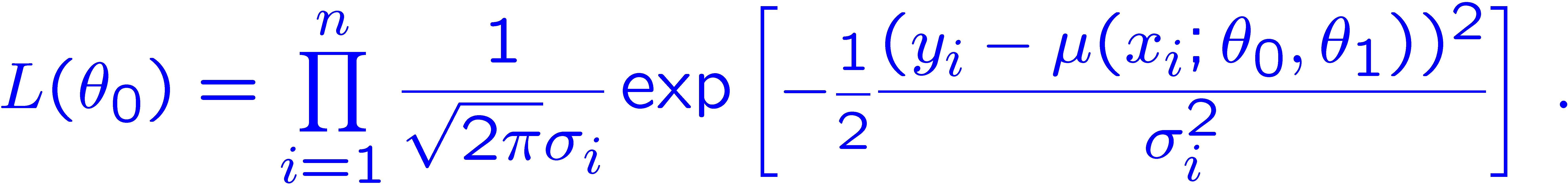 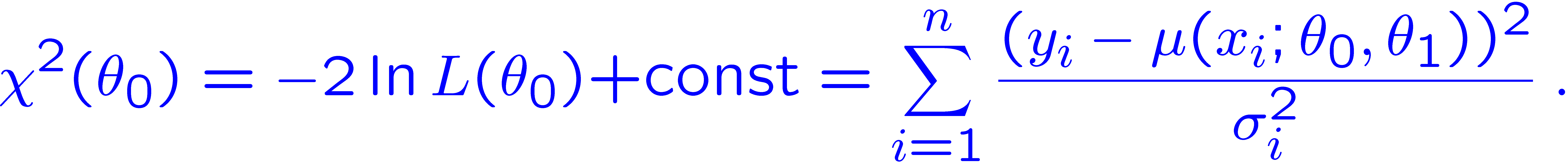 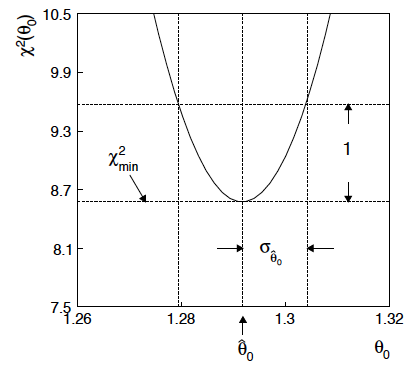 For Gaussian yi, ML same as LS

Minimize χ2 → estimator
Come up one unit from     
to find
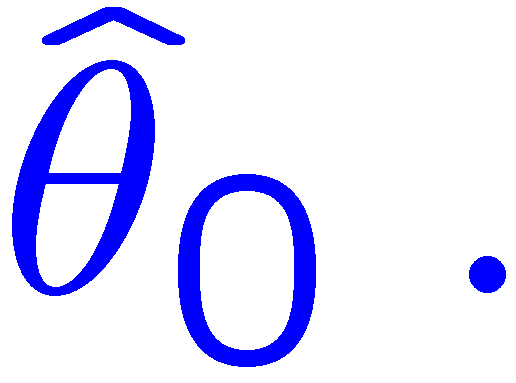 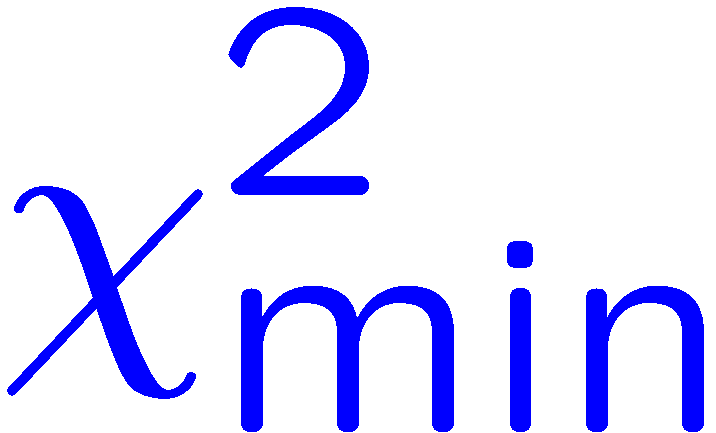 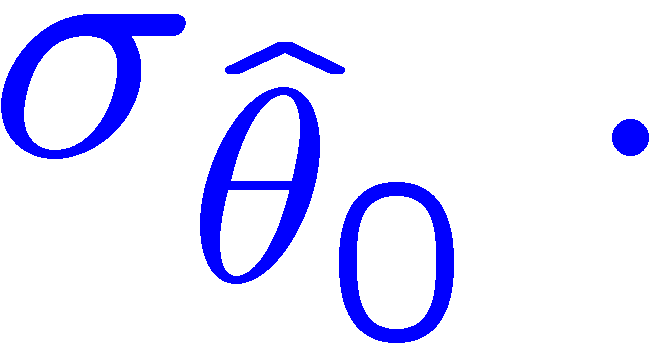 G. Cowan / RHUL Physics
4th KMI School, Nagoya / Lecture 2
32
ML (or LS) fit of θ0 and θ1
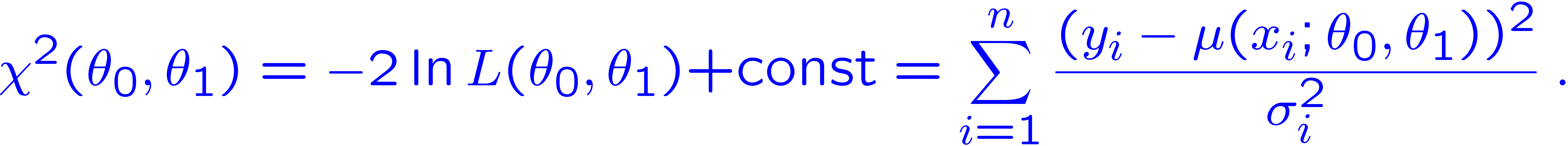 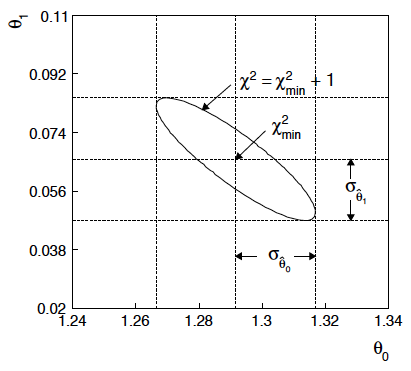 Standard deviations from
tangent lines to contour
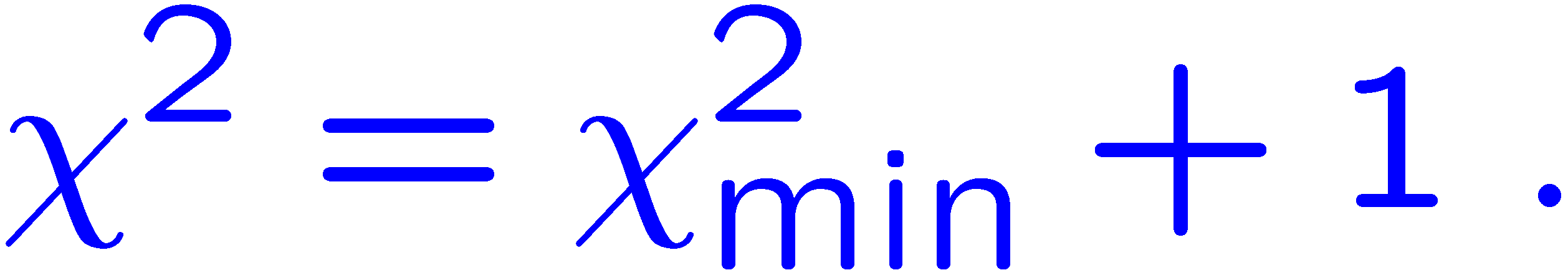 Correlation between
             causes errors
to increase.
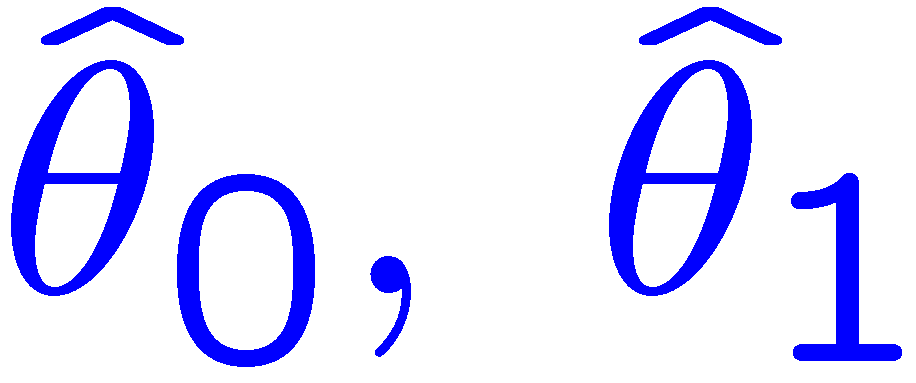 G. Cowan / RHUL Physics
4th KMI School, Nagoya / Lecture 2
33
If we have a measurement t1 ~ Gauss (θ1, σt1)
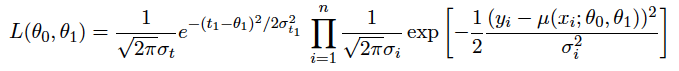 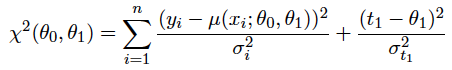 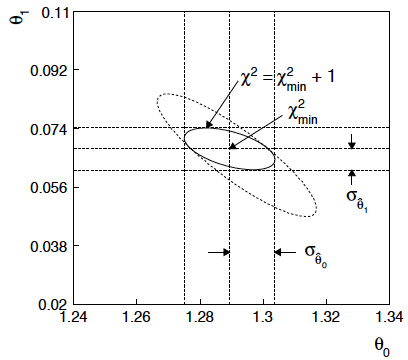 The information on θ1
improves accuracy of
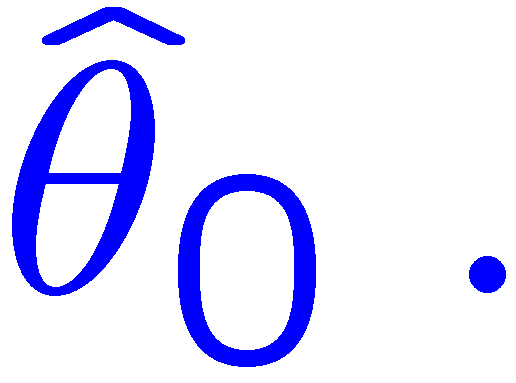 G. Cowan / RHUL Physics
4th KMI School, Nagoya / Lecture 2
34
Reminder of Bayesian approach
In Bayesian statistics we can associate a probability with
a hypothesis, e.g., a parameter value θ.
        Interpret probability of θ as ‘degree of belief’ (subjective).
Need to start with ‘prior pdf’ π(θ), this reflects degree 
of belief about θ before doing the experiment.
        Our experiment has data x, → likelihood L(x|θ).
Bayes’ theorem tells how our beliefs should be updated in
light of the data x:
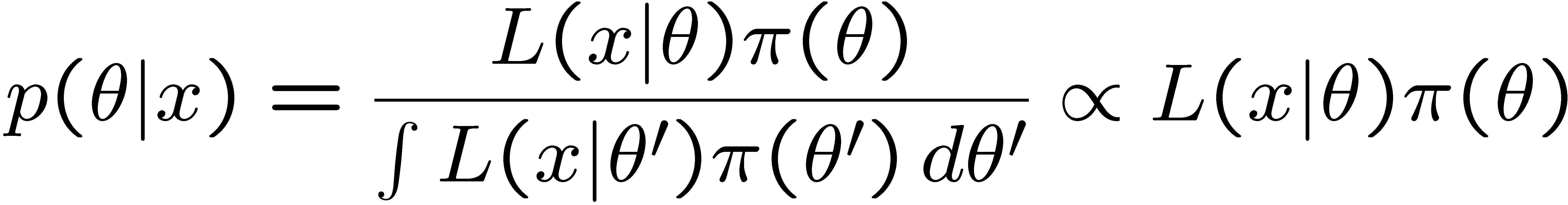 Posterior pdf  p(θ|x) contains all our knowledge about θ.
G. Cowan / RHUL Physics
4th KMI School, Nagoya / Lecture 2
35
Bayesian approach:  yi ~ Gauss(μ(xi; θ0, θ1), σi)
We need to associate prior probabilities with θ0 and θ1, e.g.,
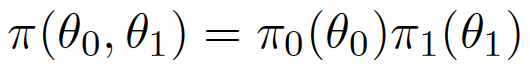 ← suppose knowledge of θ0 has no influence on knowledge of θ1
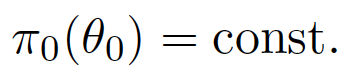 ← ‘non-informative’, in any
case much broader than L(θ0)
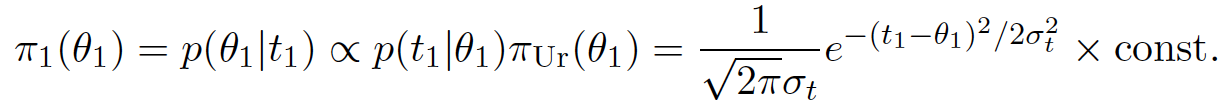 prior after t1,
before y
Likelihood for control
measurement t1
Ur = “primordial”
         prior
G. Cowan / RHUL Physics
4th KMI School, Nagoya / Lecture 2
36
Bayesian example:  yi ~ Gauss(μ(xi; θ0, θ1), σi)
Putting the ingredients into Bayes’ theorem gives:
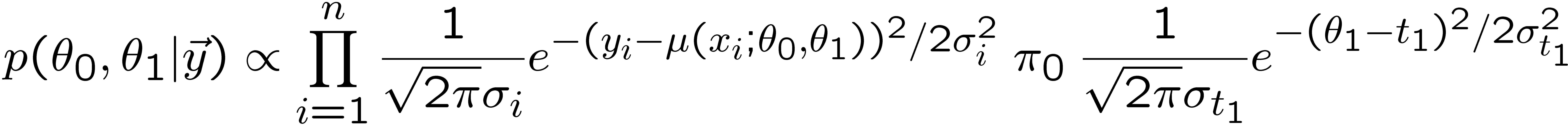 posterior    ∝                  likelihood         ✕       prior
Note here the likelihood only reflects the measurements y.
The information from the control measurement t1 has been put into the prior for θ1.
We would get the same result using the likelihood P(y,t|θ0,θ1) and the constant  “Ur-prior” for θ1.
G. Cowan / RHUL Physics
4th KMI School, Nagoya / Lecture 2
37
Marginalizing the posterior pdf
We then integrate (marginalize)  p(θ0, θ1 | y) to find p(θ0  | y):
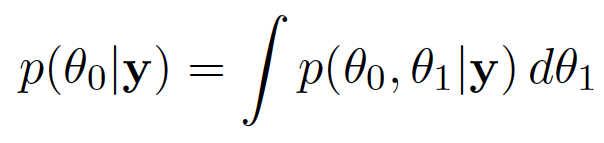 In this example we can do the integral (rare).  We find
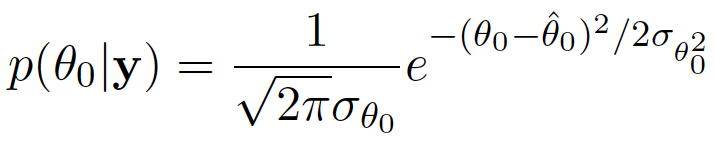 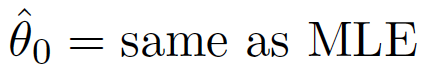 (same as for MLE)
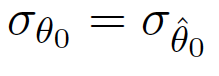 For this example, numbers come out same as in frequentist approach, but interpretation different.
G. Cowan / RHUL Physics
4th KMI School, Nagoya / Lecture 2
38
Marginalization with MCMC
Bayesian computations involve integrals like
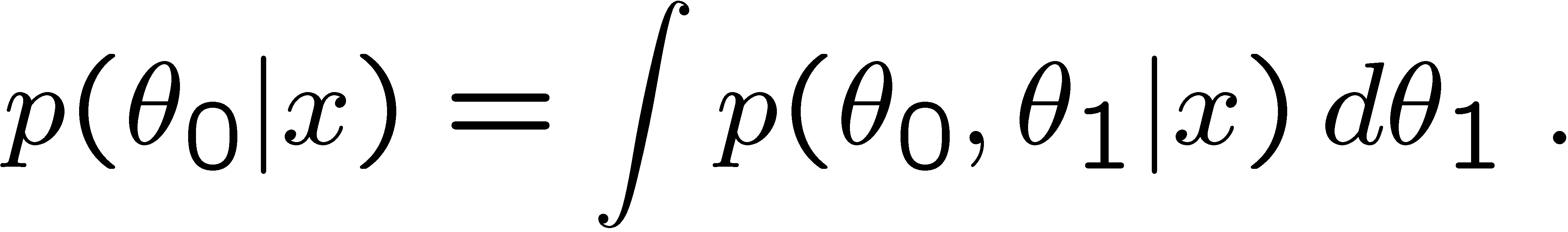 often high dimensionality and impossible in closed form,
also impossible with ‘normal’ acceptance-rejection Monte Carlo.
Markov Chain Monte Carlo (MCMC) has revolutionized
Bayesian computation.  
MCMC (e.g., Metropolis-Hastings algorithm) generates 
correlated sequence of random numbers:
	cannot use for many applications, e.g., detector MC;
	effective stat. error greater than if all values independent .
Basic idea:  sample multidimensional θ but look only at distribution of parameters of interest.
G. Cowan / RHUL Physics
4th KMI School, Nagoya / Lecture 2
39
MCMC basics:  Metropolis-Hastings algorithm
Goal:  given an n-dimensional pdf p(θ) up to a proportionality constant, generate a sequence of points θ1 , θ2 , θ3 ,...
Proposal density q(θ; θ0 )
e.g. Gaussian centred
about θ0
1)  Start at some point
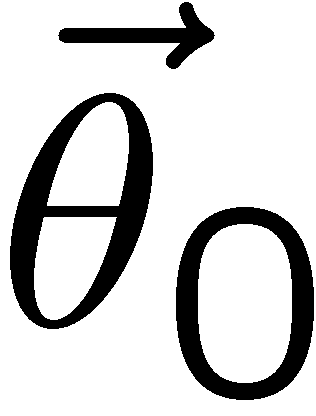 2)  Generate
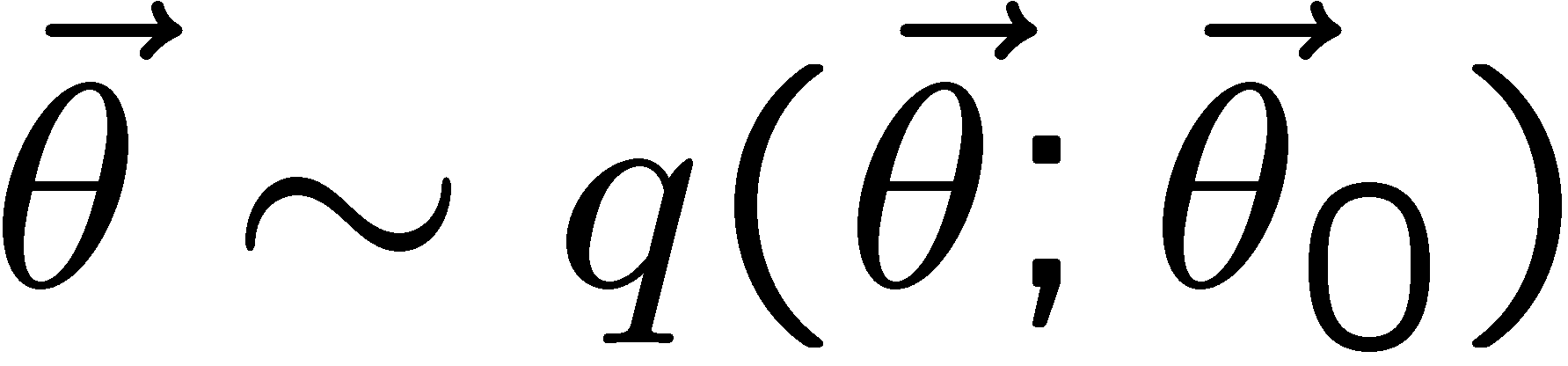 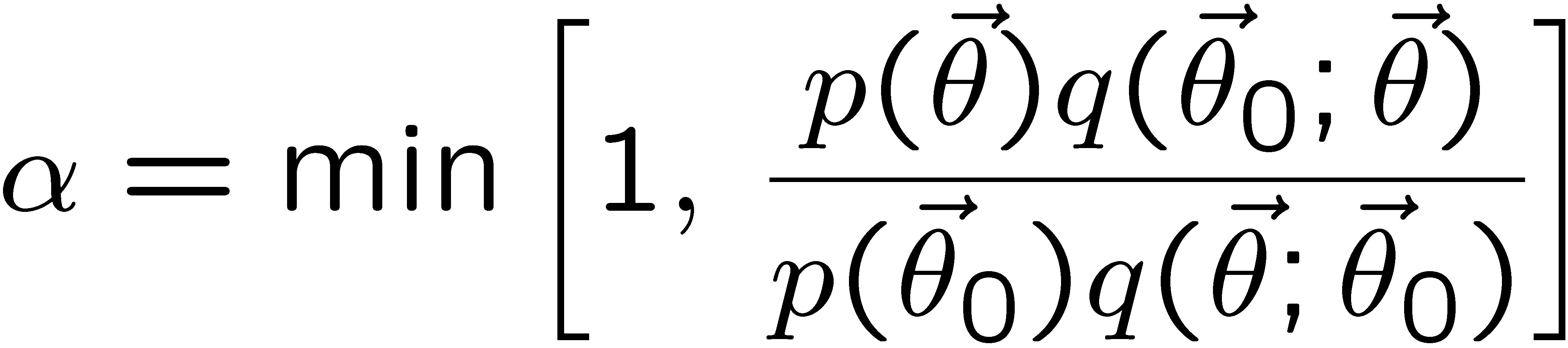 3)  Form test ratio
4)  Generate
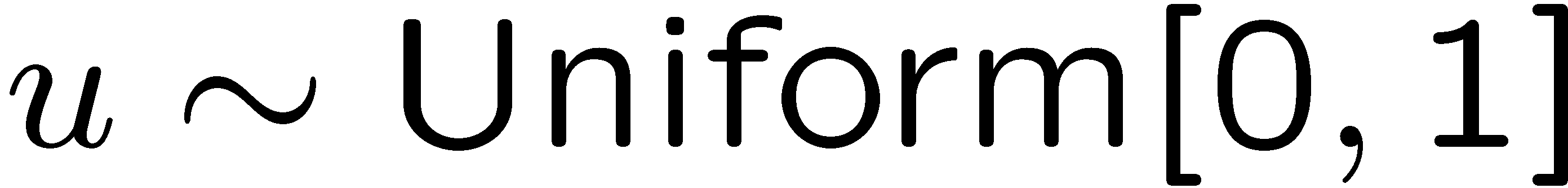 move to proposed point
5)  If
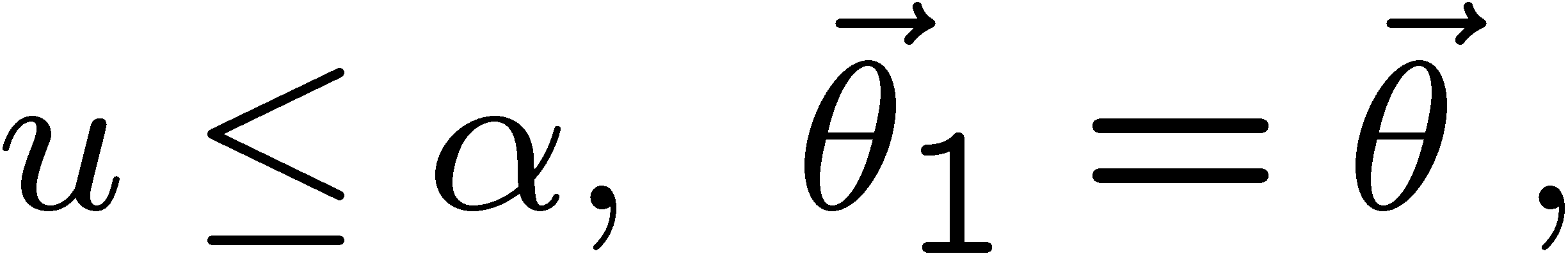 else
old point repeated
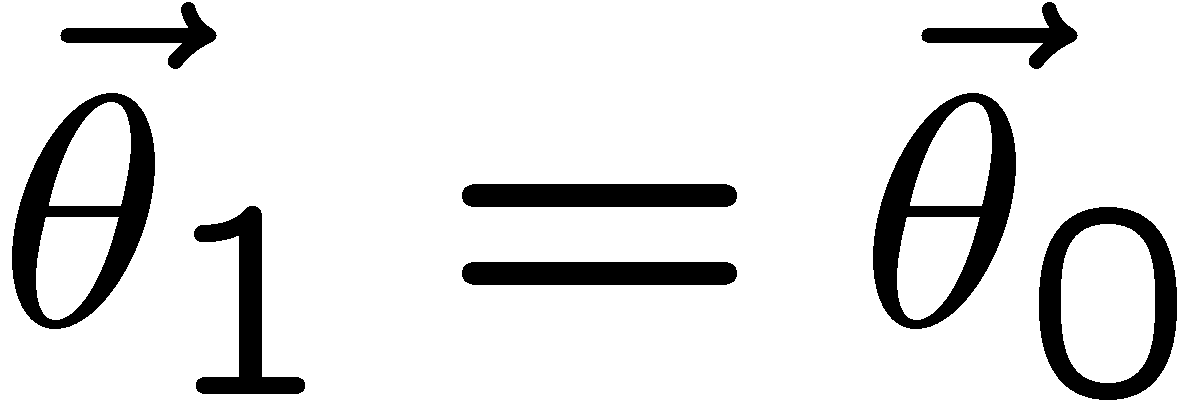 6)  Iterate
G. Cowan / RHUL Physics
4th KMI School, Nagoya / Lecture 2
40
Metropolis-Hastings (continued)
This rule produces a correlated sequence of points (note how 
each new point depends on the previous one).
Still works if p(θ) is known only as a proportionality, which is 
usually what we have from Bayes’ theorem: p(θ|x) ∝ p(x|θ) π(θ).
The proposal density can be (almost) anything, but choose
so as to minimize autocorrelation.  Often take proposal
density symmetric:  q(θ; θ0 ) = q(θ0; θ )
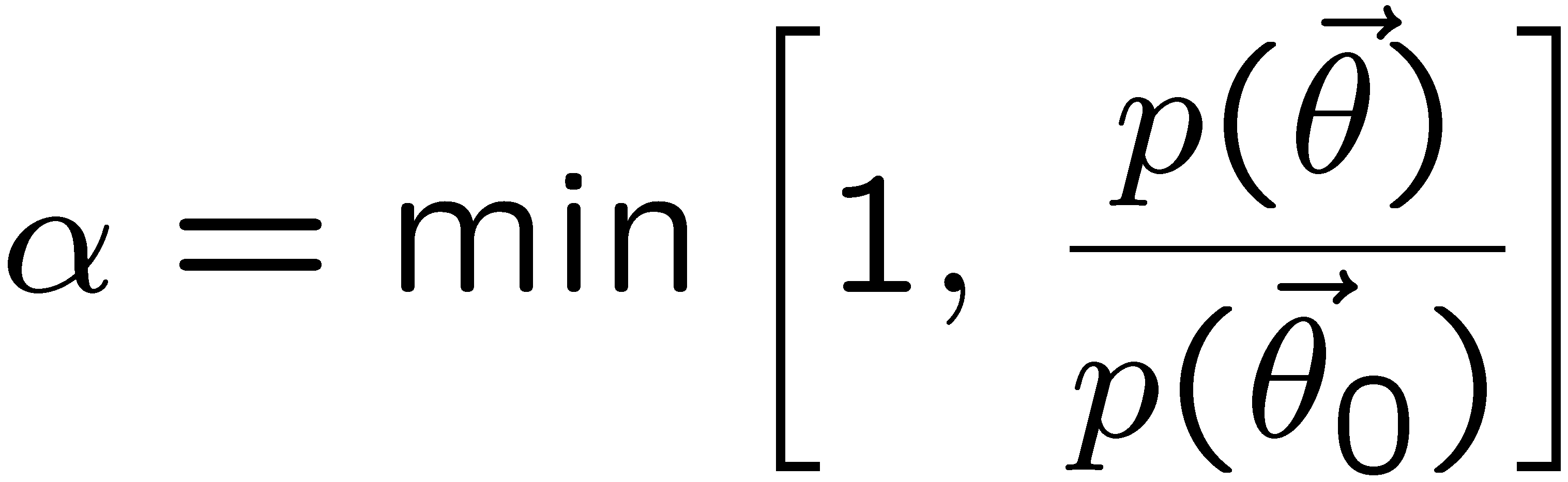 Test ratio is (Metropolis-Hastings):
I.e. if the proposed step is to a point of higher p(θ), take it;  
if not, only take the step with probability p(θ)/p(θ0).
If proposed step rejected, repeat the current point.
G. Cowan / RHUL Physics
4th KMI School, Nagoya / Lecture 2
41
Example:  posterior pdf from MCMC
Sample the posterior pdf from previous example with MCMC:
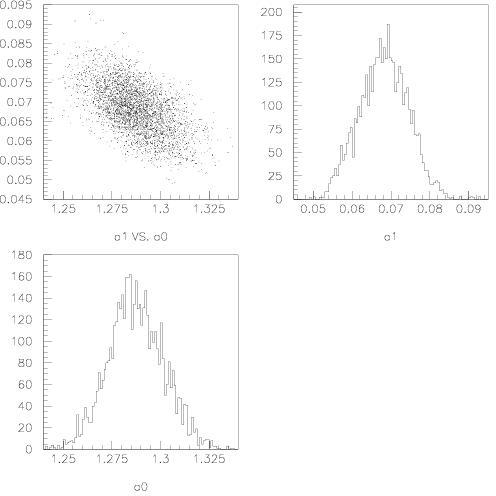 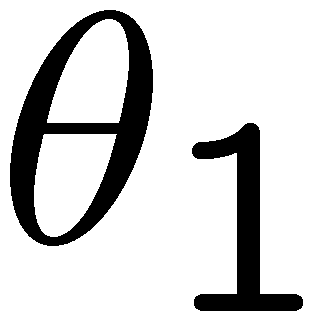 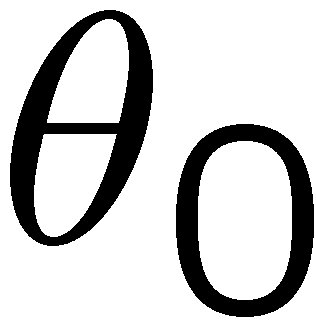 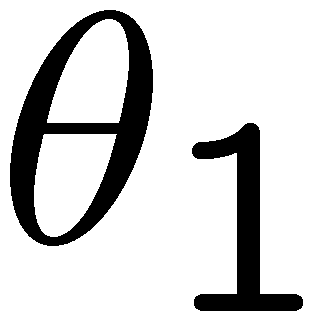 Normalized histogram of θ0 gives its marginal posterior pdf:
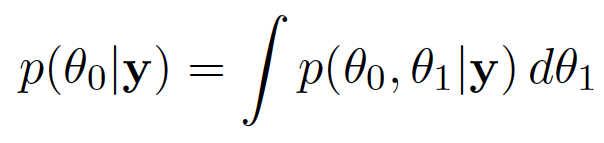 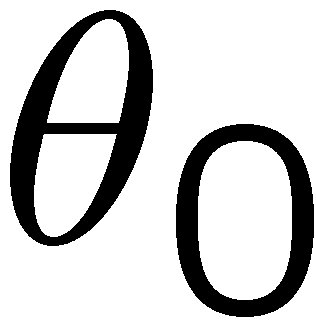 G. Cowan / RHUL Physics
4th KMI School, Nagoya / Lecture 2
42
Bayesian method with alternative priors
Suppose we don’t have a previous measurement of θ1 but rather, 
an “expert” says it should be positive and not too much  greater than 0.1 or so, i.e., something like
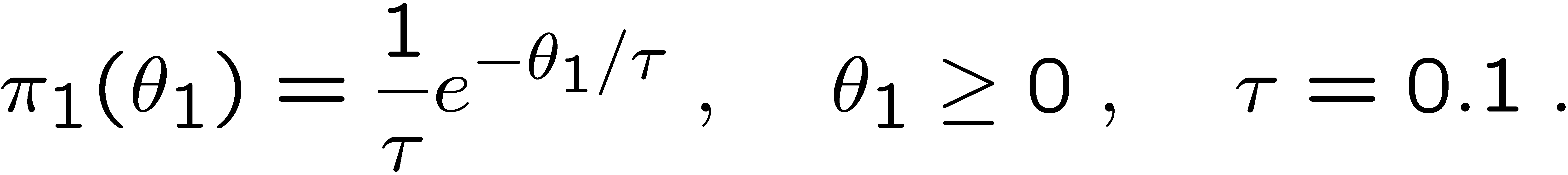 From this we obtain (numerically) the posterior pdf for θ0:
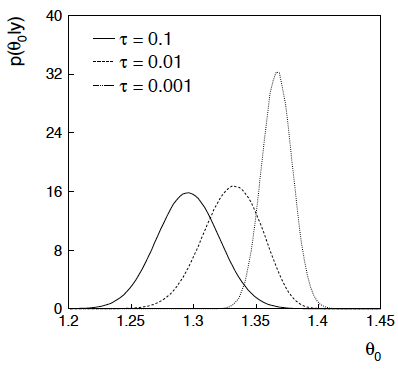 This summarizes all 
knowledge about θ0.
Look also at result from 
variety of  priors.
G. Cowan / RHUL Physics
4th KMI School, Nagoya / Lecture 2
43
Extra slides
G. Cowan / RHUL Physics
4th KMI School, Nagoya / Lecture 2
44
Priors from formal rules
Last time we took the prior for a Poisson mean to be constant to reflect a lack of prior knowledge; we noted this was not invariant under change of parameter.
Because of difficulties in encoding a vague degree of belief
in a prior, one often attempts to derive the prior from formal rules,
e.g., to satisfy certain invariance principles or to provide maximum
information gain for a certain set of measurements.
	Often called “objective priors” 
	Form basis of Objective Bayesian Statistics
The priors do not reflect a degree of belief (but might represent
possible extreme cases).   
In Objective Bayesian analysis, can use the intervals in a
frequentist way, i.e., regard Bayes’ theorem as a recipe to produce
an interval with a given coverage probability.
G. Cowan / RHUL Physics
4th KMI School, Nagoya / Lecture 2
45
Priors from formal rules (cont.)
For a review of priors obtained by formal rules see, e.g.,
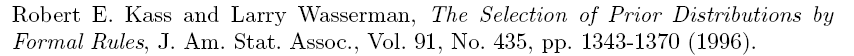 Formal priors have not been widely used in Particle Physics, but there has been interest in this direction, especially the reference priors of Bernardo and Berger; see e.g.
L. Demortier, S. Jain and H. Prosper, Reference priors for high
energy physics, Phys. Rev. D 82 (2010) 034002, arXiv:1002.1111.
D. Casadei, Reference analysis of the signal + background model 
in counting experiments, JINST 7 (2012) 01012; arXiv:1108.4270.
G. Cowan / RHUL Physics
4th KMI School, Nagoya / Lecture 2
46
Jeffreys prior
According to Jeffreys’ rule, take prior according to
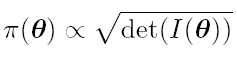 where
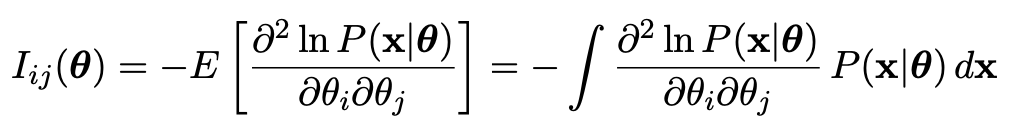 is the Fisher information matrix.
One can show that this leads to inference that is invariant under
a transformation of parameters in the following sense:
Start with the Jeffreys prior for θ:  	πθ(θ) ~ √(det I(θ))
Use it in Bayes’ theorem to find:
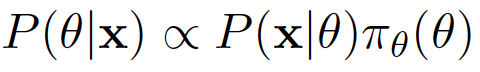 G. Cowan / RHUL Physics
4th KMI School, Nagoya / Lecture 2
47
Jeffreys prior (2)
Now consider a function η(θ).  The posterior for η is
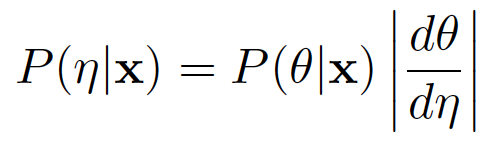 Alternatively, start with η and use its Jeffreys’ prior:
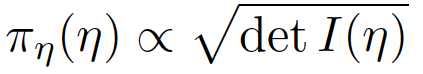 Use this in Bayes’ theorem:
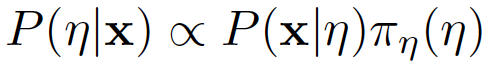 One can show that Jeffreys’ prior results in the same P(η|x) in both cases.  For details (single-parameter case) see:
http://www.pp.rhul.ac.uk/~cowan/stat/notes/JeffreysInvariance.pdf
G. Cowan / RHUL Physics
4th KMI School, Nagoya / Lecture 2
48
Jeffreys prior for Poisson mean
Suppose n ~ Poisson(μ).  To find the Jeffreys’ prior for μ,
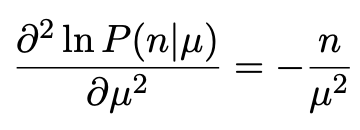 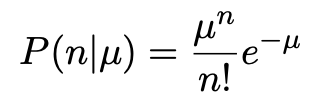 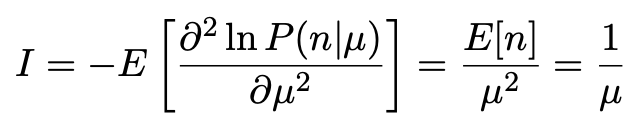 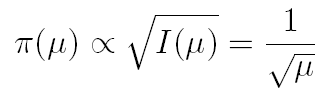 So e.g. for μ = s + b, this means the prior π(s) ~ 1/√(s + b),  which depends on b.  But this is not designed as a degree of belief  about s.
G. Cowan / RHUL Physics
4th KMI School, Nagoya / Lecture 2
49
Posterior pdf for Poisson mean
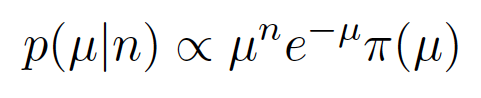 From Bayes’ theorem,
Flat, π(μ) = const.
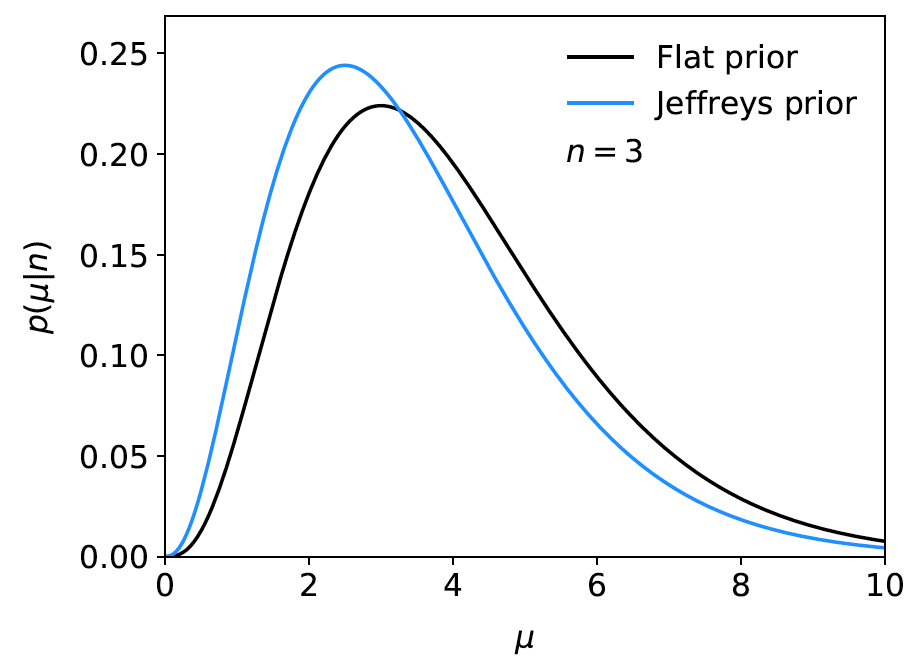 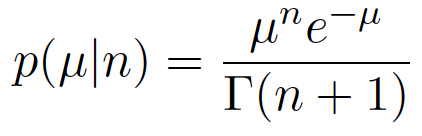 Jeffreys, π(μ) ~ 1/√μ
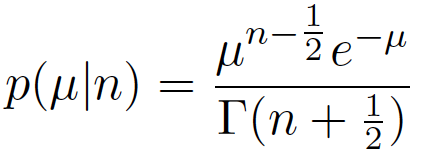 In both cases, posterior is special case of gamma distribution.
G. Cowan / RHUL Physics
4th KMI School, Nagoya / Lecture 2
50
Upper limit for Poisson mean
To find upper limit at CL = 1-α, solve
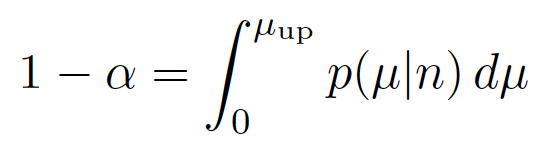 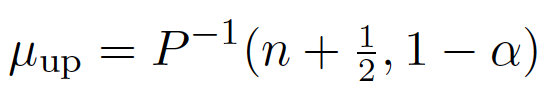 Jeffreys prior:
= 7.03
n=3,
CL=0.95
Flat prior:
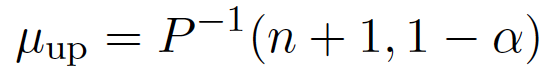 = 7.75
where P-1 is the inverse of the normalized lower incomplete gamma function (see scipy.special)
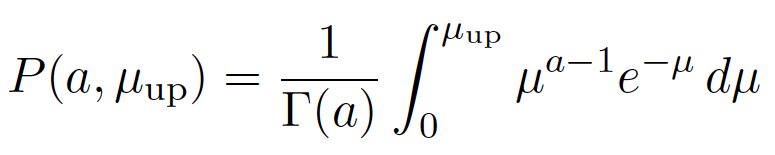 G. Cowan / RHUL Physics
4th KMI School, Nagoya / Lecture 2
51
Profiling
The lnL = lnLmax – ½ contour in the (θ0, θ1) plane is a confidence region at CL = 39.3%.
Furthermore if one wants to know only about, say, θ0, then the
interval in θ0  corresponding to lnL = lnLmax – ½ is a confidence interval at CL = 68.3% (i.e., ±1 std. dev.).
I.e., form the interval for θ0 using
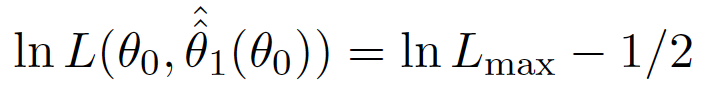 where θ1 is replaced by its “profiled” value
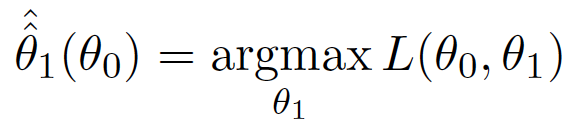 G. Cowan / RHUL Physics
4th KMI School, Nagoya / Lecture 2
52
Profile Likelihood
Suppose we have a likelihood L(μ,θ) = P(x|μ,θ) with  N parameters of interest μ = (μ1,..., μN) and M nuisance parameters θ = (θ1,..., θM).  The “profiled” (or “constrained”) values of θ are:
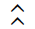 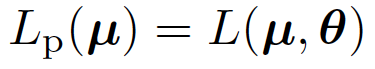 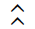 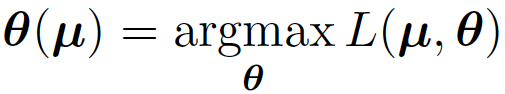 and the profile likelihood is:
The profile likelihood depends only on the parameters of interest; the nuisance parameters are replaced by their profiled values.
The profile likelihood can be used to obtain confidence intervals/regions for the parameters of interest in the same way as one would for all of the parameters from the full likelihood.
G. Cowan / RHUL Physics
4th KMI School, Nagoya / Lecture 2
53
Profile Likelihood Ratio – Wilks theorem
Goal is to test/reject regions of μ space (param. of interest).
Rejecting a point μ should mean pμ ≤ α for all possible values of the nuisance parameters θ.
Test μ using the “profile likelihood ratio”:
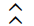 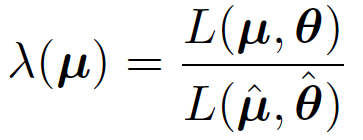 Let tμ = -2 ln λ(μ).  Wilks’ theorem says in large-sample limit:
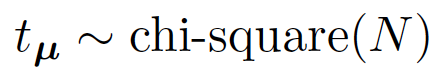 where the number of degrees of freedom is the number of 
parameters of interest (components of μ).  So p-value for μ is
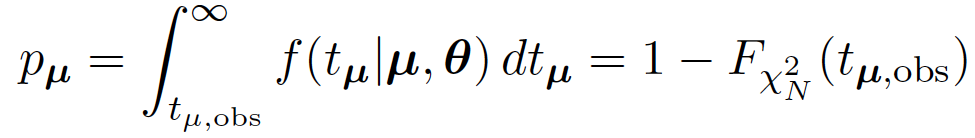 G. Cowan / RHUL Physics
4th KMI School, Nagoya / Lecture 2
54
Profile Likelihood Ratio – Wilks theorem (2)
If we have a large enough data sample to justify use of the
asymptotic chi-square pdf, then if μ is rejected, it is rejected for any values of the nuisance parameters.
The recipe to get confidence regions/intervals for the parameters of interest at CL = 1 – α is thus the same as before, simply use the profile likelihood:
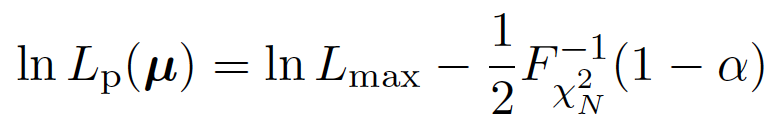 where the number of degrees of freedom N for the chi-square quantile is equal to the number of parameters of interest.
If the large-sample limit is not justified, then use e.g. Monte Carlo to get distribution of tμ.
G. Cowan / RHUL Physics
4th KMI School, Nagoya / Lecture 2
55
Profile construction (“hybrid resampling”)
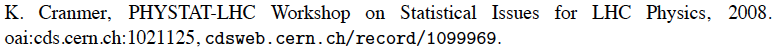 Approximate procedure is to reject θ if pθ ≤ α where
the p-value is computed assuming the value of the nuisance
parameter that best fits the data for the specified θ :
“double hat” notation means
value of parameter that maximizes
likelihood for the given θ.
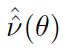 The resulting confidence interval will have the correct coverage
for the points
.
Elsewhere it may under- or overcover, but this is usually as good
as we can do (check with MC if crucial or small sample problem).
G. Cowan / RHUL Physics
4th KMI School, Nagoya / Lecture 2
56
“Hybrid frequentist-Bayesian” method
Alternatively, suppose uncertainty in ν is characterized by
a Bayesian prior π(ν).
Can use the  marginal likelihood to model the data:
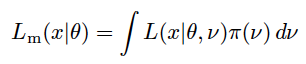 This does not represent what the data distribution would
be if we “really” repeated the experiment, since then ν would
not change.
But the procedure has the desired effect.  The marginal likelihood
effectively builds the uncertainty due to ν into the model.
Use this now to compute (frequentist) p-values → the model 
being tested is in effect a weighted average of models.
G. Cowan / RHUL Physics
4th KMI School, Nagoya / Lecture 2
57